Кафедра нервных болезней с курсом медицинской реабилитации ПО Тема: «Сосудистые когнитивные нарушения.»лекция № 5 по дисциплине Клиническая нейропсихология для студентов 3 курса, обучающихся по специальности 030401.65 – Клиническая психология (очно-заочная форма обучения) Ассистент Безденежных А.Ф. Красноярск, 2013
План лекции
Актуальность темы
Сосудистые когнитивные нарушения. 
Кровоснабжение головного мозга. 
Инсульт. 
Хроническая недостаточность кровоснабжения головного мозга. 
Синдромы поражения различных сосудистых бассейнов головного мозга. 
Общемозговые симптомы и их динамика при сосудистой патологии головного мозга 
Методы диагностики.
Выводы.
Кровоснабжение головного мозга
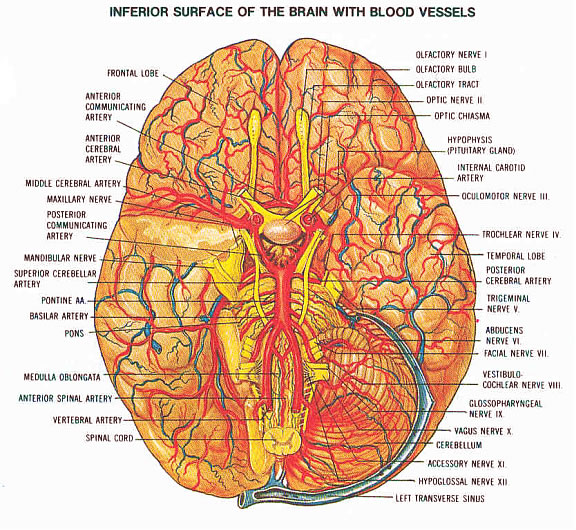 Кровоснабжение головного мозга
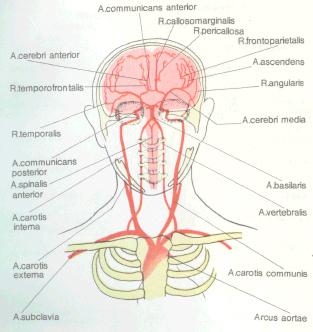 Вилизиев круг
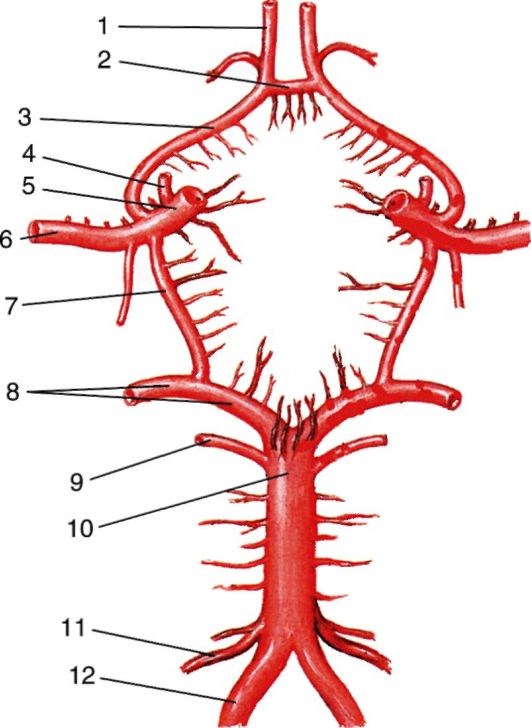 Задачи клинической нейропсихологии в сосудистой клинике:
изучение нейропсихологических синдромов, обусловленных нарушениями кровообращения в бассейнах различных церебральных сосудов: передней мозговой артерии, средней мозговой артерии и задней мозговой артерии.
вычленение и квалификация симптомов нарушений психических функций в связи с причинами, вызвавшими нарушения мозговой гемодинамики.
необходимость вычленять нарушения психических функций, которые могут быть связаны с измененными условиями кровоснабжения всего мозга или его отдельных зон.
Артериальные бассейны
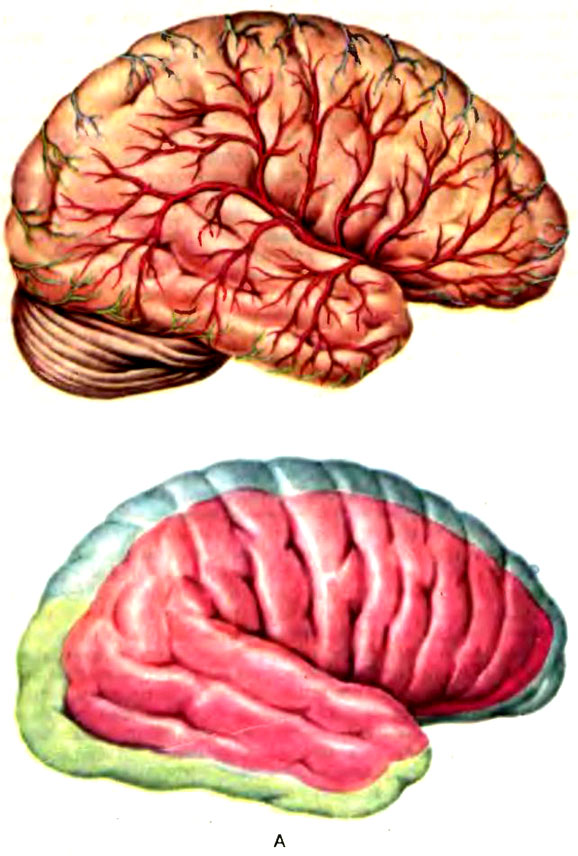 Базальные ганглии
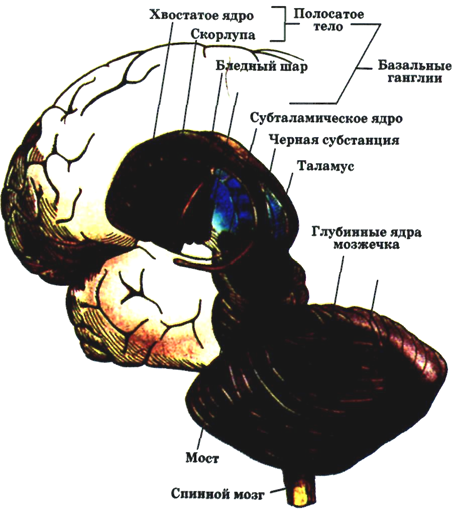 Артериальные бассейны
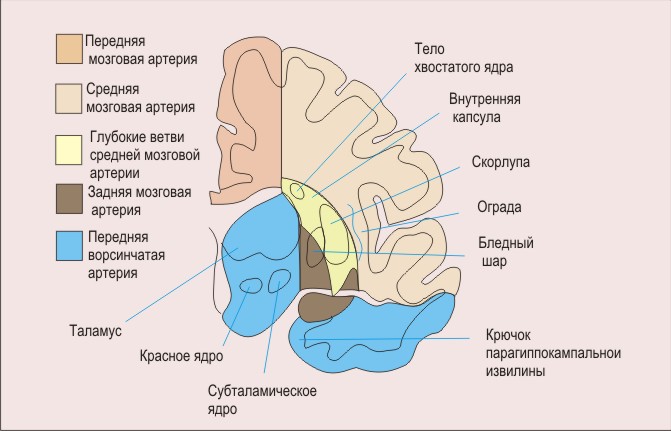 Острые нарушения мозгового кровообращения
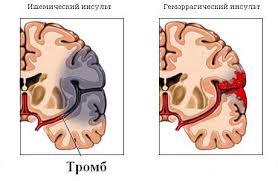 Хроническое нарушение мозгового кровообращения
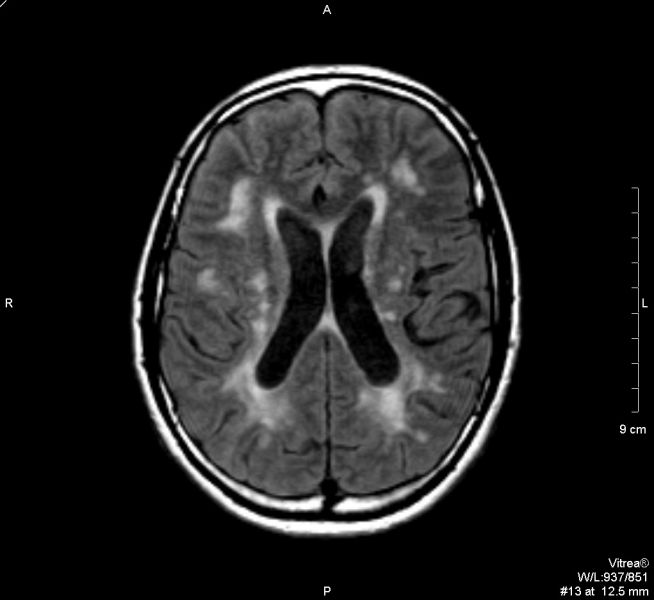 Болезнь Альцгеймера
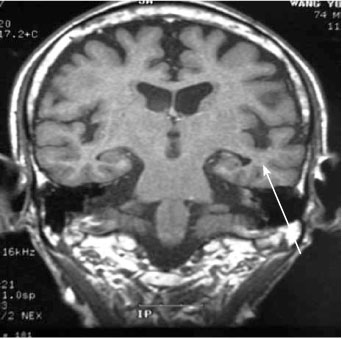 В условиях одновременного протекания разнообразных патологических процессов, динамичных по своему характеру и приводящих к мозаичным, а иногда и диффузным нарушениям психических функций, поиск их клинико-морфологических коррелят чрезвычайно затруднен и часто не может быть получен только путем сопоставления данных клинико-психологического исследования и данных компьютерной томографии и ангиографии.
ЛитератураОсновная
Дополнительная
Электронные ресурсы
Спасибо за внимание!